НАЦИОНАЛЬНЫЙ ИССЛЕДОВАТЕЛЬСКИЙ 
МОСКОВСКИЙ ГОСУДАРСТВЕННЫЙ СТРОИТЕЛЬНЫЙ УНИВЕРСИТЕТ
(НИУ МГСУ)
ТЕМА: «Источники теплоты, учитываемые при моделировании теплового режима городской канализационной насосной станции»
Научный руководитель: д.т.н. проф. Прохоров Виталий Иванович

Докладчик: аспирант каф. ТГиВ 
Разаков Мухаммет Азатович
1
Тепловой режим здания ГКНС
2
Особенности теплового режима различных КНС зависит от глубины заложения, от расположения камеры-резервуара и т.д.
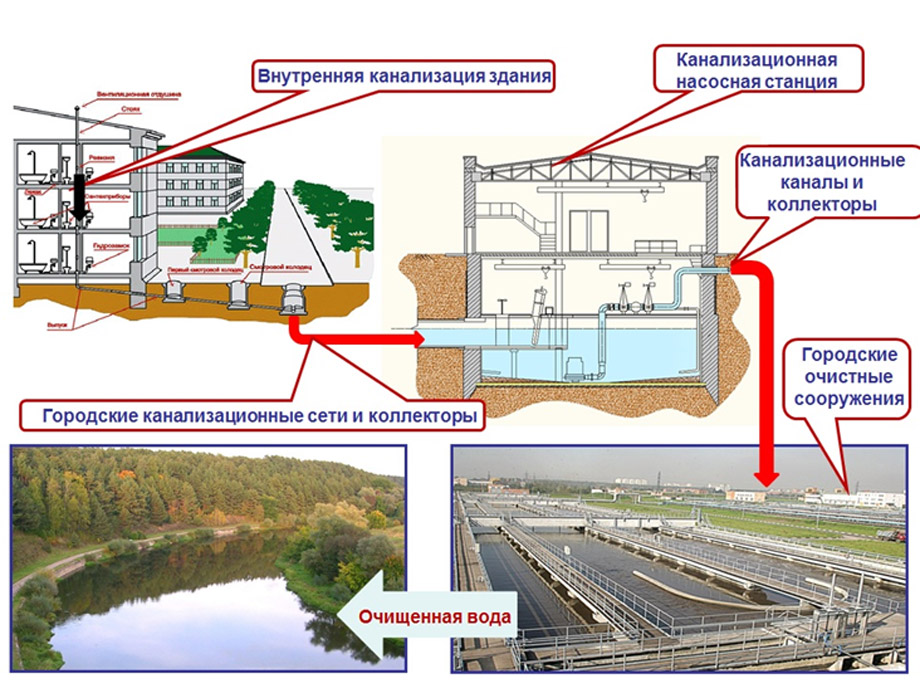 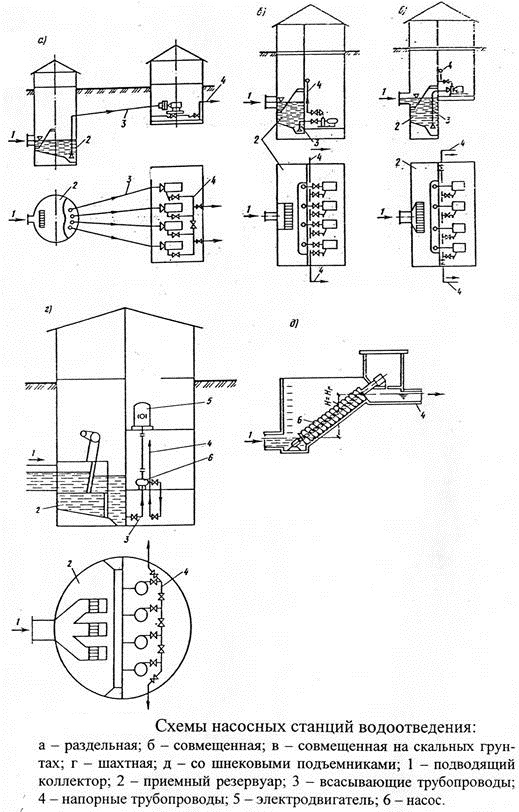 Здание КНС
3
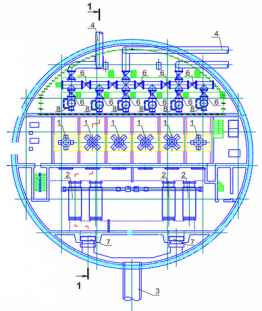 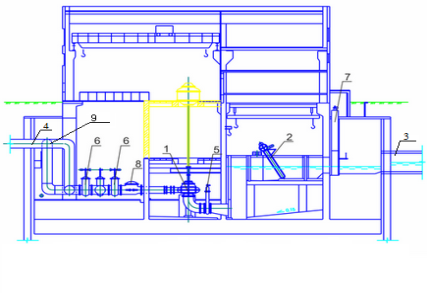 А
Б
А - План подземной части ГКНС;  Б - Разрез здания ГКНС 
1.Насос канализационный вертикальный; 2.Грабельная решетка; 3.Подающий трубопровод; 4.Отводящий трубопровод; 5.Задвижка на подающем трубопроводе;6. Задвижка на отводящем трубопроводе;7.Щитовой затвор с эл.приводом; 8.Обратный клапан; 
9 .Нагнетательный, выходящий из КНС трубопровода.
Источники теплоты в ГКНС (Часть 1)
4
Источники теплоты в ГКНС (Часть 2)
5
ГКНС Центральная
6
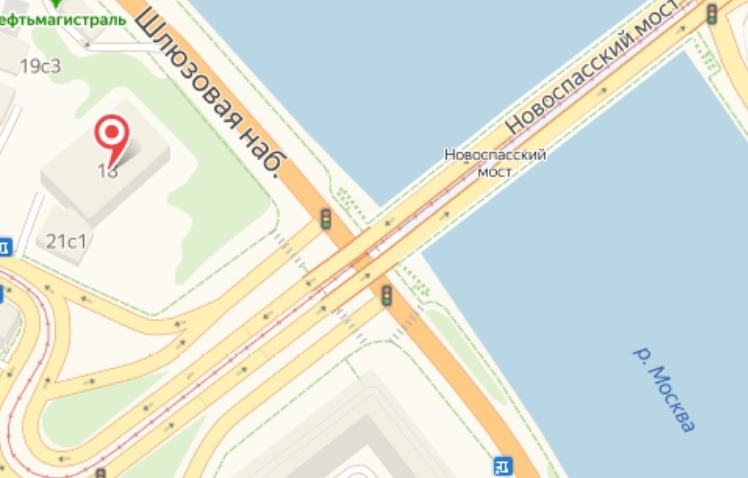 ГКНС Центральная
7
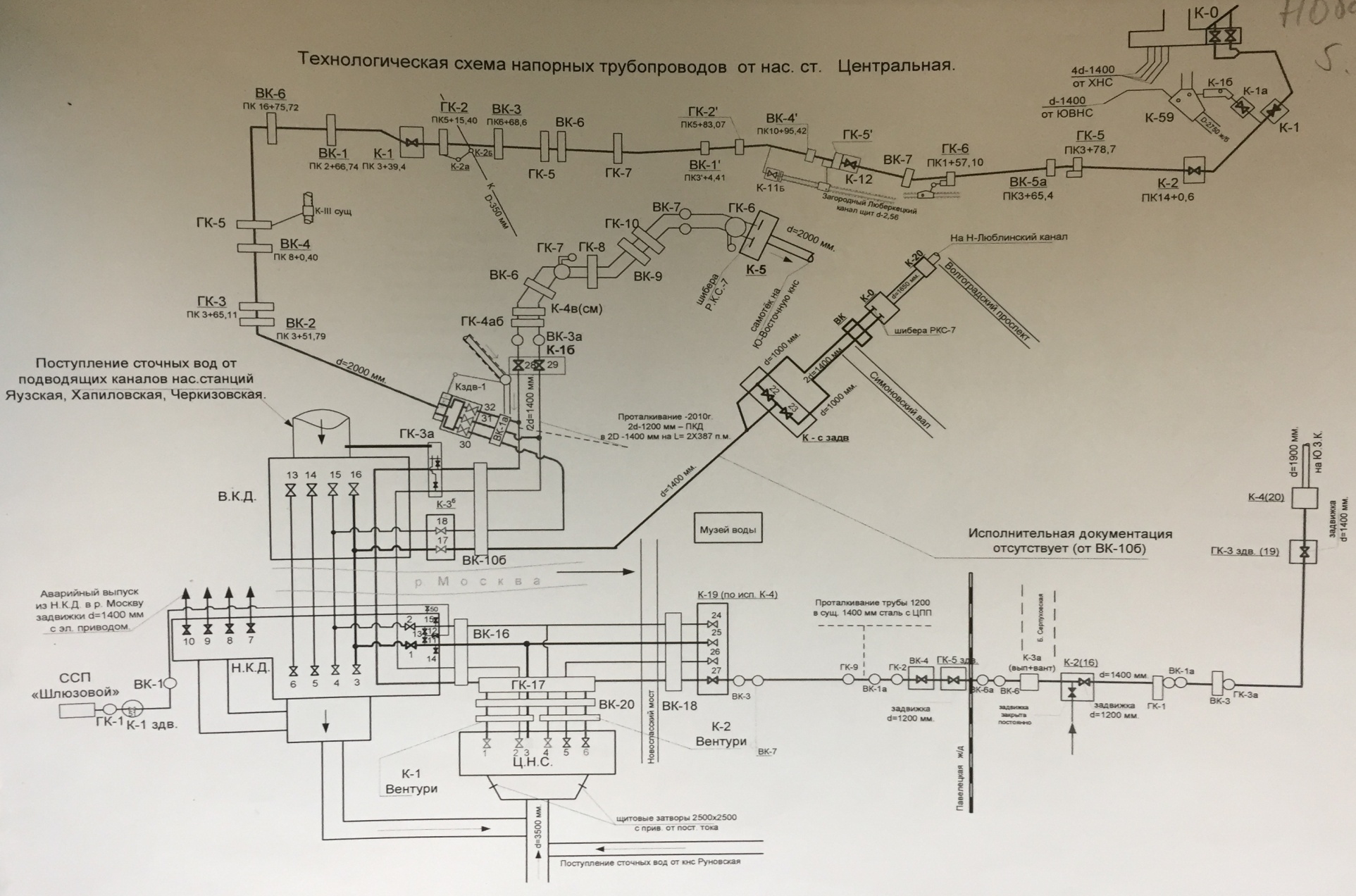 ГКНС Черкизовская
8
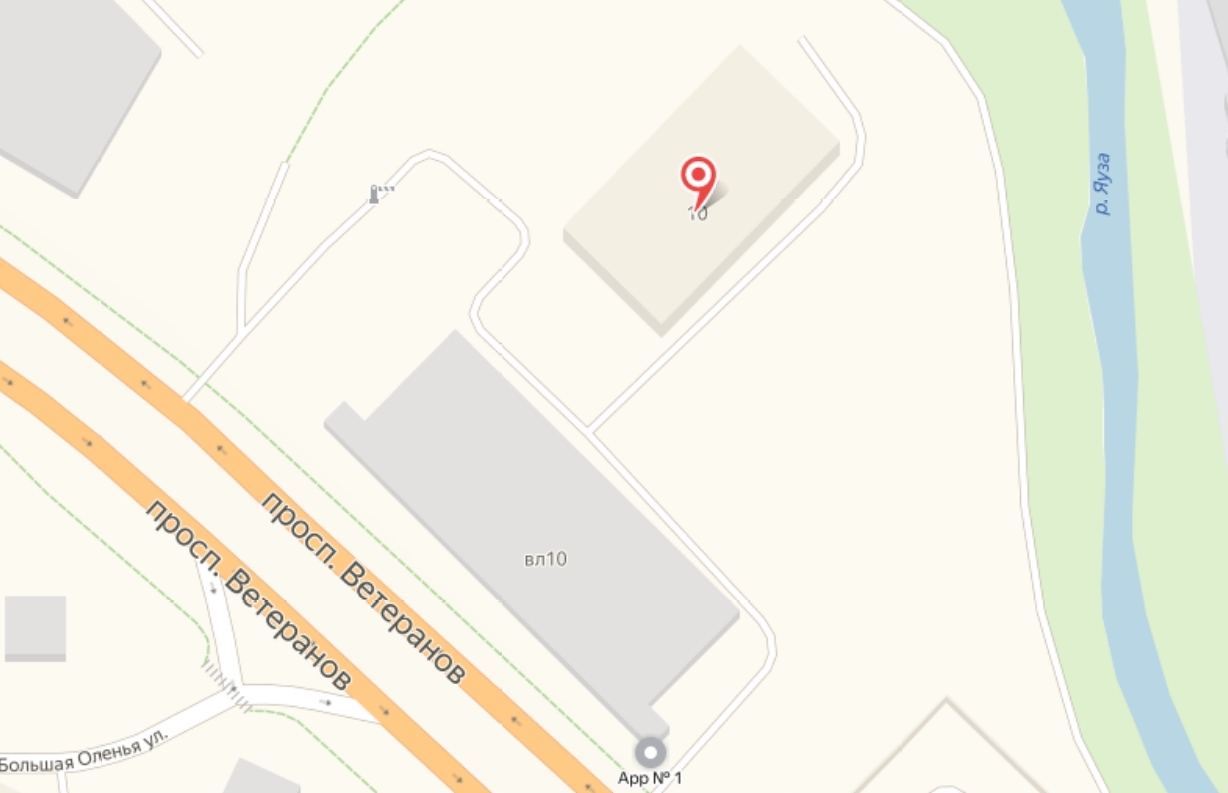 9
Спасибо за внимание!